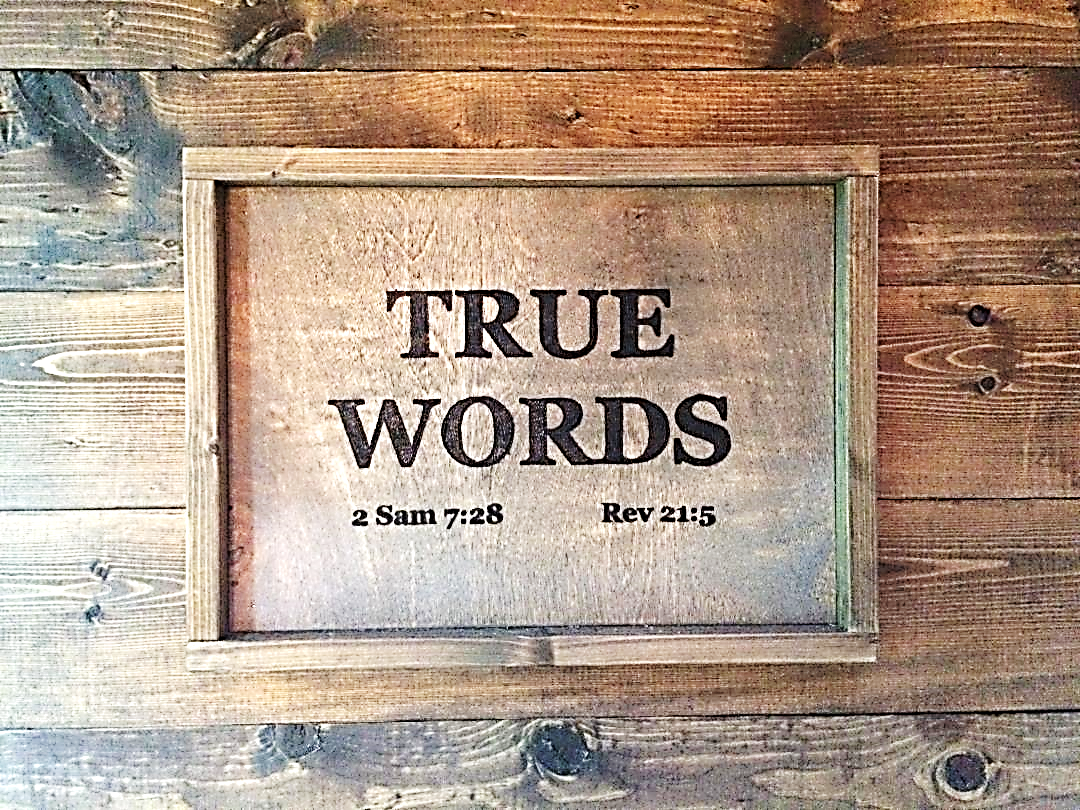 SERMON TITLE
The Spirit
The Soul
The Body
1 Thessalonians 5:23   And the very God of peace sanctify you wholly; and I pray God your whole spirit and soul and body be preserved blameless unto the coming of our Lord Jesus Christ.
True Words Christian Church
Hebrews 4:12   For the word of God is quick, and powerful, and sharper than any twoedged sword, piercing even to the dividing asunder of soul and spirit, and of the joints and marrow, and is a discerner of the thoughts and intents of the heart.
True Words Christian Church
James 2:26   For as the body without the spirit is dead, so faith without works is dead also.
True Words Christian Church
Genesis 25:8   Then Abraham gave up the ghost, and died in a good old age, an old man, and full of years; and was gathered to his people.
True Words Christian Church
Genesis 25:17   And these are the years of the life of Ishmael, an hundred and thirty and seven years: and he gave up the ghost and died; and was gathered unto his people.
True Words Christian Church
Genesis 35:29   And Isaac gave up the ghost, and died, and was gathered unto his people, being old and full of days: and his sons Esau and Jacob buried him.
True Words Christian Church
Job 14:10   But man dieth, and wasteth away: yea, man giveth up the ghost, and where is he?
True Words Christian Church
Mark 15:37   And Jesus cried with a loud voice, and gave up the ghost.
True Words Christian Church
Acts 7:59   And they stoned Stephen, calling upon God, and saying, Lord Jesus, receive my spirit.
True Words Christian Church
Genesis 2:7   And the LORD God formed man of the dust of the ground, and breathed into his nostrils the breath of life; and man became a living soul.
True Words Christian Church
Matthew 11:29-30   Take my yoke upon you, and learn of me; for I am meek and lowly in heart: and ye shall find rest unto your souls.  30 For my yoke is easy, and my burden is light.
True Words Christian Church
Ecclesiastes 7:9   Be not hasty in thy spirit to be angry: for anger resteth in the bosom of fools.
True Words Christian Church
Hebrews 4:12   For the word of God is quick, and powerful, and sharper than any twoedged sword, piercing even to the dividing asunder of soul and spirit, and of the joints and marrow, and is a discerner of the thoughts and intents of the heart.
True Words Christian Church
2 Corinthians 12:7-8   And lest I should be exalted above measure through the abundance of the revelations, there was given to me a thorn in the flesh, the messenger of Satan to buffet me, lest I should be exalted above measure.  8 For this thing I besought the Lord thrice, that it might depart from me.
True Words Christian Church
2 Corinthians 12:9   And he said unto me, My grace is sufficient for thee: for my strength is made perfect in weakness. Most gladly therefore will I rather glory in my infirmities, that the power of Christ may rest upon me.
True Words Christian Church
Mark 14:38   Watch ye and pray, lest ye enter into temptation. The spirit truly is ready, but the flesh is weak.
True Words Christian Church
1 Corinthians 7:34   There is difference also between a wife and a virgin. The unmarried woman careth for the things of the Lord, that she may be holy both in body and in spirit: but she that is married careth for the things of the world, how she may please her husband.
True Words Christian Church
Matthew 15:17-20   Do not ye yet understand, that whatsoever entereth in at the mouth goeth into the belly, and is cast out into the draught?  18 But those things which proceed out of the mouth come forth from the heart; and they defile the man.  19 For out of the heart proceed evil thoughts, murders, adulteries, fornications, thefts, false witness, blasphemies:  20 These are the things which defile a man: but to eat with unwashen hands defileth not a man.
True Words Christian Church
Ecclesiastes 2:17   Therefore I hated life; because the work that is wrought under the sun is grievous unto me: for all is vanity and vexation of spirit.
True Words Christian Church
1 Corinthians 6:19-20   What? know ye not that your body is the temple of the Holy Ghost which is in you, which ye have of God, and ye are not your own?  20 For ye are bought with a price: therefore glorify God in your body, and in your spirit, which are God's.
True Words Christian Church
Psalm 16:10   For thou wilt not leave my soul in hell; neither wilt thou suffer thine Holy One to see corruption.
True Words Christian Church
Acts 2:27   Because thou wilt not leave my soul in hell, neither wilt thou suffer thine Holy One to see corruption.
True Words Christian Church
Luke 23:46   And when Jesus had cried with a loud voice, he said, Father, into thy hands I commend my spirit: and having said thus, he gave up the ghost.
True Words Christian Church
Ecclesiastes 3:21   Who knoweth the spirit of man that goeth upward, and the spirit of the beast that goeth downward to the earth?
True Words Christian Church
Revelation 20:12   And I saw the dead, small and great, stand before God; and the books were opened: and another book was opened, which is the book of life: and the dead were judged out of those things which were written in the books, according to their works.
True Words Christian Church
Genesis 2:7   And the LORD God formed man of the dust of the ground, and breathed into his nostrils the breath of life; and man became a living soul.
True Words Christian Church
Matthew 16:26   For what is a man profited, if he shall gain the whole world, and lose his own soul? or what shall a man give in exchange for his soul?
True Words Christian Church
Luke 22:44   And being in an agony he prayed more earnestly: and his sweat was as it were great drops of blood falling down to the ground.
True Words Christian Church
Matthew 26:38   Then saith he unto them, My soul is exceeding sorrowful, even unto death: tarry ye here, and watch with me.
True Words Christian Church
2 Peter 2:7-8   And delivered just Lot, vexed with the filthy conversation of the wicked:  8 (For that righteous man dwelling among them, in seeing and hearing, vexed his righteous soul from day to day with their unlawful deeds;)
True Words Christian Church
Matthew 5:27-28   Ye have heard that it was said by them of old time, Thou shalt not commit adultery:  28 But I say unto you, That whosoever looketh on a woman to lust after her hath committed adultery with her already in his heart.
True Words Christian Church
Mark 14:36   And he said, Abba, Father, all things are possible unto thee; take away this cup from me: nevertheless not what I will, but what thou wilt.
True Words Christian Church
2 Peter 2:12   But these, as natural brute beasts, made to be taken and destroyed, speak evil of the things that they understand not; and shall utterly perish in their own corruption;
True Words Christian Church
Jude 10   But these speak evil of those things which they know not: but what they know naturally, as brute beasts, in those things they corrupt themselves.
True Words Christian Church
1 Timothy 4:2   Speaking lies in hypocrisy; having their conscience seared with a hot iron;
True Words Christian Church
Hebrews 9:13-14   For if the blood of bulls and of goats, and the ashes of an heifer sprinkling the unclean, sanctifieth to the purifying of the flesh:  14 How much more shall the blood of Christ, who through the eternal Spirit offered himself without spot to God, purge your conscience from dead works to serve the living God?
True Words Christian Church
2 Corinthians 5:8   We are confident, I say, and willing rather to be absent from the body, and to be present with the Lord.
True Words Christian Church
1 Timothy 4:8   For bodily exercise profiteth little: but godliness is profitable unto all things, having promise of the life that now is, and of that which is to come.
True Words Christian Church
“According to Google statistics, about 93 million selfies were taken per day as far back as 2014, and on Android devices alone. One poll found that every third photo taken by those aged 18 to 24 is a selfie.”
True Words Christian Church
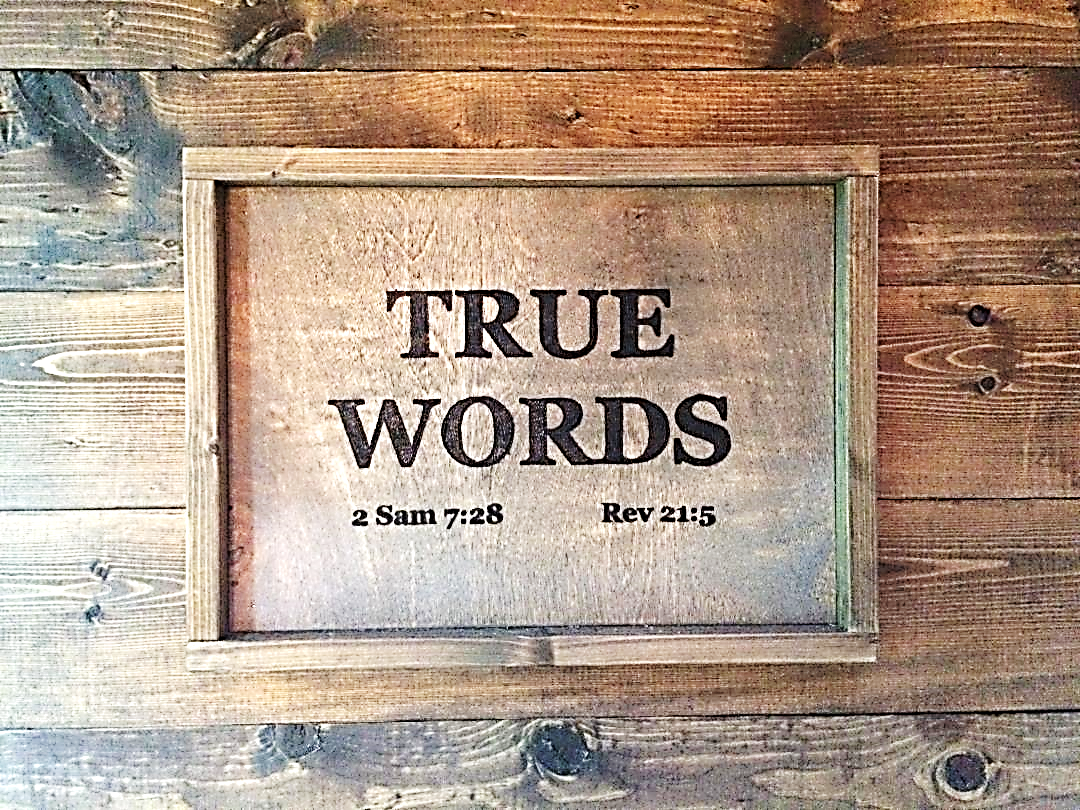